Unit 1Smart home, smart city
Speak①
Speak①
Unit 1
Situation  スマートシティー展示会のお知らせを読みながらの会話
Task  クラスメイトとスケジュールを相談し，参加するプログラムを決める
You (A and B) are classmates. You are reading a flyer of the Smart City Exhibition. You want to go together and join one of the events in the exhibition.
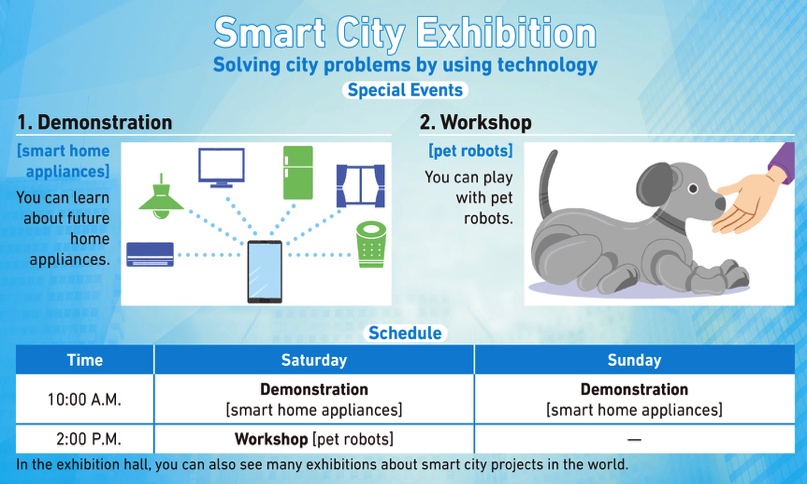 Unit 1
Speak①
Talk to B about the schedule and decide which event you will join.
Role A
A’s Mission
Your schedule is as follows :
○＝free     △＝you can change the schedule  
×＝not free
Unit 1
Speak①
Talk to A about the schedule and decide which event you will join.
Role B
B’s Mission
Your schedule is as follows :
○＝free     △＝you can change the schedule  
×＝not free
Unit 1
Speak①
▼ Start from the following line:
B: “Are you free on Saturday or Sunday?”
Key words and expressions for thinking
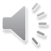 demonstration　実演　　
workshop　研修会，ワークショップ　　
smart home appliance　スマート家電　　
schedule　予定，スケジュール　　
reschedule　スケジュールを変更する
Unit 1
Speak①
Useful Expressions①
1. I’m going to play badminton on Sunday.
　　日曜にバドミントンをするつもりです。
2 I have a piano lesson every Saturday morning.
　　毎週土曜の午前中にピアノのレッスンを受けています。
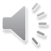 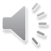 Unit 1
Speak①
Useful Expressions①
3. I was planning to go shopping in the afternoon.
　 その日の午後にショッピングに行く予定でした。
4. The workshop starts at 2 p.m.
　   そのワークショップは午後2時に始まります。
5. I will reschedule.
      私がスケジュールを変更しましょう。
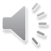 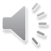 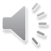 Unit 1
Speak①
Speak Again①
Talk to each other again.  You can use Useful Expressions.
Unit 1
Speak①
Model Dialogue
Unit 1
Speak①
Model Dialogue
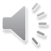 B: Are you free on Saturday or Sunday?
A: I’m free on Saturday.  I’m going to play badminton on Sunday, but I can change my schedule.  How about you?
B: I’m free all day on Sunday, but I have a piano lesson every Saturday morning.  I was planning to go shopping in the afternoon, but I can go another time.
A: OK.  Then, which event do you want to join?
B: Well, I want to see pet robots, so how about going to the workshop on Saturday?  It starts at 2 p.m.  I will reschedule.
A: Really?  I’m also interested in pet robots.  Thank you for changing your schedule.
Unit 1
Speak①
Model Dialogue
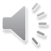 B:  Are you free on Saturday or Sunday?    　　    質問
A:  I’m free on Saturday.  I’m going to play 　　　 badminton on Sunday, but I can change my schedule.  How about you?           応答→説明→質問
B: I’m free all day on Sunday, but I have a piano lesson every Saturday morning.  I was planning to go shopping in the afternoon, but I can go another time.　　                      	 応答→説明
Unit 1
Speak①
Model Dialogue
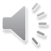 A: OK.  Then, which event do you want to join?
                                       理解→次の質問
B: Well, I want to see pet robots, so how about 　　　　　　　　　　going to the workshop on Saturday?  It starts at 2 p.m.  I will reschedule.　　     	応答→提案
A: Really?  I’m also interested in pet robots.  Thank 　you for changing your schedule.
　　　　　                      	反応→共感→感謝
Unit 1
Speak①
Speak More
Continue the dialogue in two different ways (① and ②).  For each way, choose either (a) or (b).
①安心させる感じで
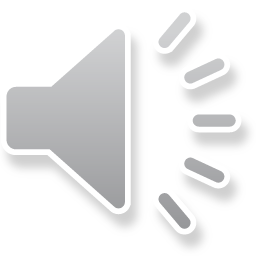 応答する
B: (a) It’s no problem at all.
     (b) I’m sorry you have to reschedule.
A: I’m relieved to hear that.　
安心する
Unit 1
Speak①
②次の話題に移る感じで
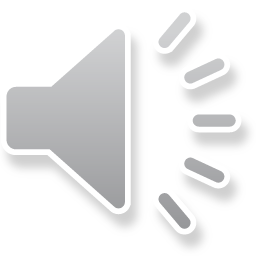 提案する
〇
B: (a) How about deciding the meeting place?
    (b) How long does it take to get to the exhibition?
A: Sure.　                                          	賛成する